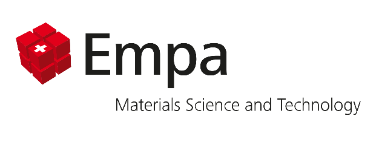 Quantifying the wet and dry atmospheric deposition of microplastics in Switzerland
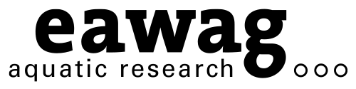 Narain M. Ashta, Empa, Eawag, ETH Zurich
Ralf Kaegi, Eawag
Christoph Hueglin, Empa


TFMM Meeting, Warsaw, 10-12.05.2023
1
What are microplastics?
Plastic particles < 5 mm and > 1 µm in diameter
> intentionally produced for industrial and commercial uses (e.g. cosmetics)
> unintentionally generated from larger plastic items or synthetic textiles
Morphology: fibers, fragments, films, foams, spheres/beads
Detected in air, soil, water, snow, sea ice, biota, food, blood etc.
Properties: extreme persistence, potential for long-range environmental transport
Environmental hazards and adverse health effects: largely unknown
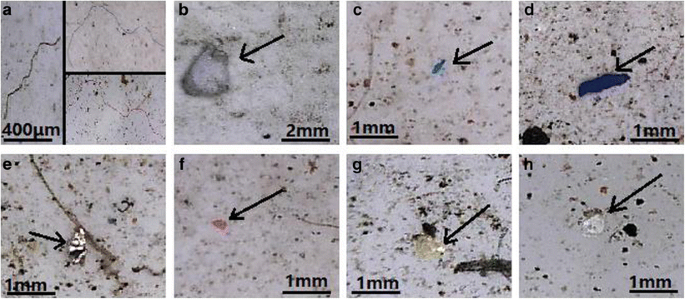 Cai et al. 2017
2
[Speaker Notes: plastic-free setup to minimize contamination
sampling duration  1 year
sampling frequency  weekly to monthly (depending on meteorological conditions)]
Atmospheric microplastics research
Microplastics (MP) in air reported in 2015 (Dris et al., 2015)
Atmospheric transport to remote regions reported in 2019 (Allen et al., 2019)
Since then, many studies reporting MP in air/deposition samples
3
[Speaker Notes: plastic-free setup to minimize contamination
sampling duration  1 year
sampling frequency  weekly to monthly (depending on meteorological conditions)]
Atmospheric microplastics research
Research gaps:
Lack of harmonized sample preparation and analytical methods for MP
> difficult to compare results across studies 
Lack of data on particle recovery rates throughout analytical chain
> particle losses during sample treatment not tracked
> significant uncertainties in currently reported MP concentrations
4
[Speaker Notes: plastic-free setup to minimize contamination
sampling duration  1 year
sampling frequency  weekly to monthly (depending on meteorological conditions)]
FOEN-funded parallel projects on microplastics analytics
Research projects funded by the
Swiss Federal Office for the Environment
(FOEN)

3/2022 – 2/2026
Add-on project on atmospheric 
deposition of tire wear
(funded by the Swiss Federal Roads Office FEDRO) 			8/2023 – 7/2025
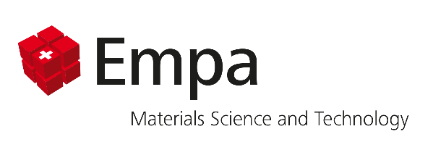 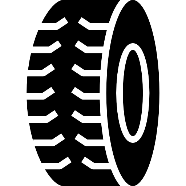 Narain M. Ashta
Christoph Hüglin
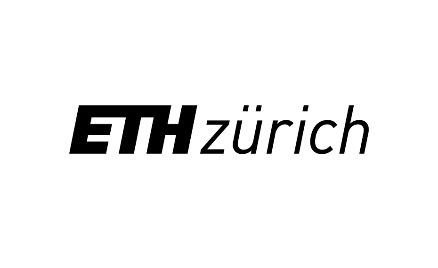 Expertise and advise  from
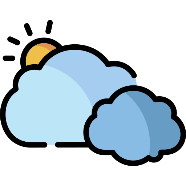 Kristopher McNeill
Michael Sander
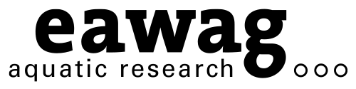 atmospheric deposition
Guillaume Crosset-Perrotin
Ralf Kägi
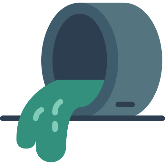 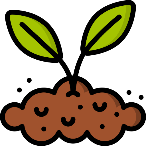 Julie Tolu
soil
sewage sludge
surface waters (rivers)
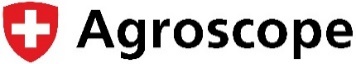 Angélique Moraz
Thomas Bucheli
5
5
Icons created by Freepik - Flaticon
Goals of atmospheric MP project
Develop harmonized method for measuring MPs across different environ-mental compartments (atmosphere, sewage sludge, water and soil) 
Monitor wet & dry atmos. deposition of MP across Switzerland 
Determine the types and amount of MP entering the environment via the atmosphere in Switzerland (with add-on project incl. tire rubber)
6
[Speaker Notes: plastic-free setup to minimize contamination
sampling duration  1 year
sampling frequency  weekly to monthly (depending on meteorological conditions)]
Monitoring of wet and dry deposition rates
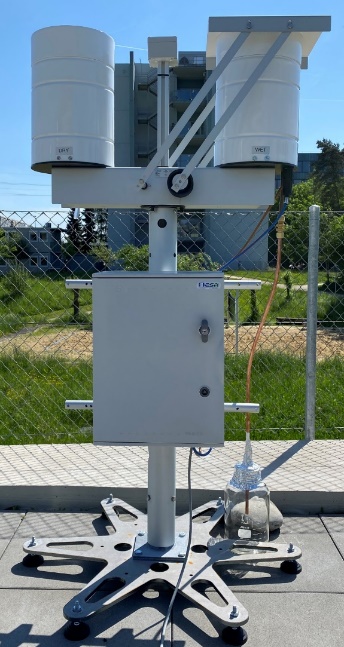 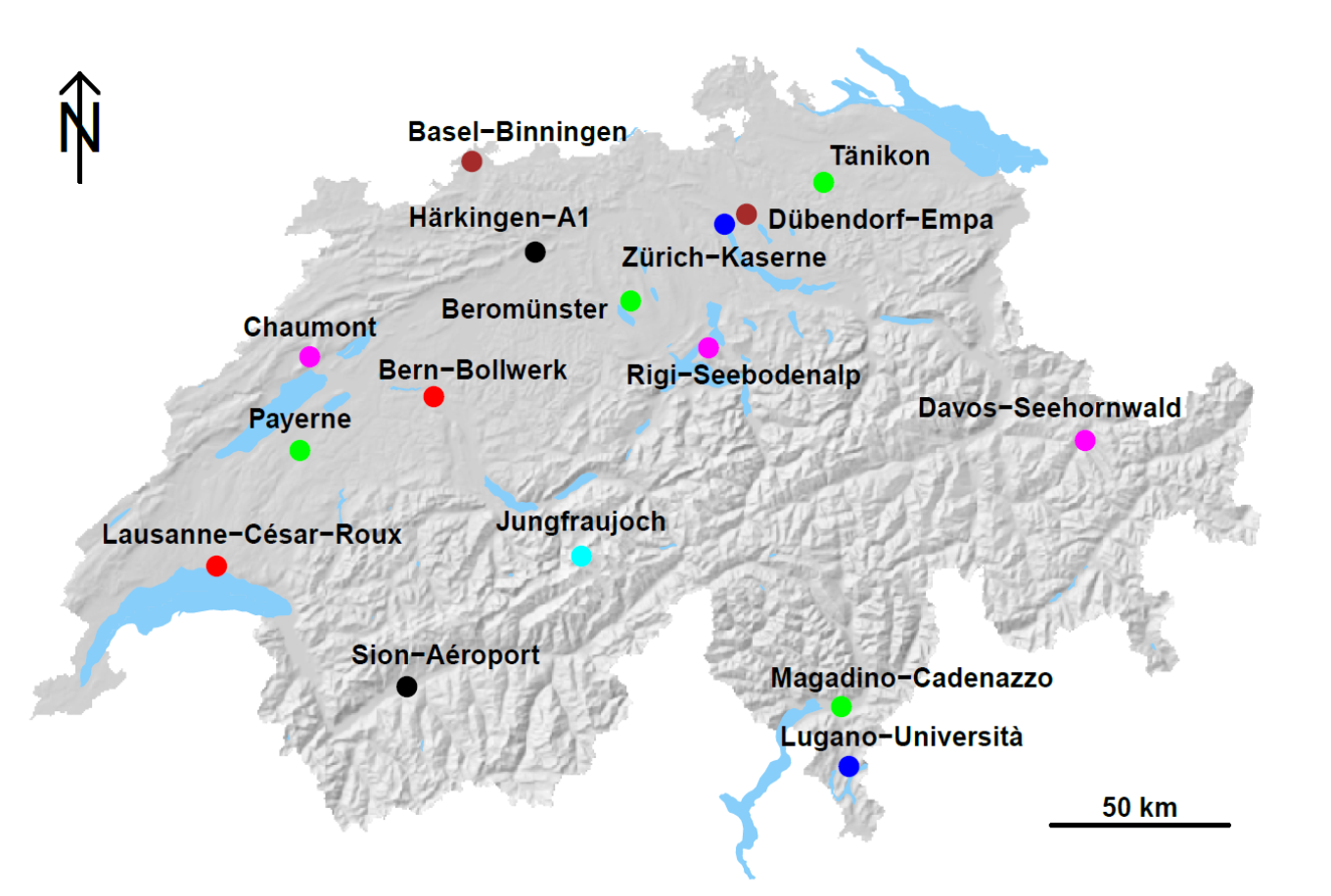 Selected NABEL sites
for MP monitoring
Urban
Suburban
Rural
Remote
1 year monitoring (07/2023 – 06/2024)

One-month sampling interval
7
Wet & dry sampler for collecting deposition
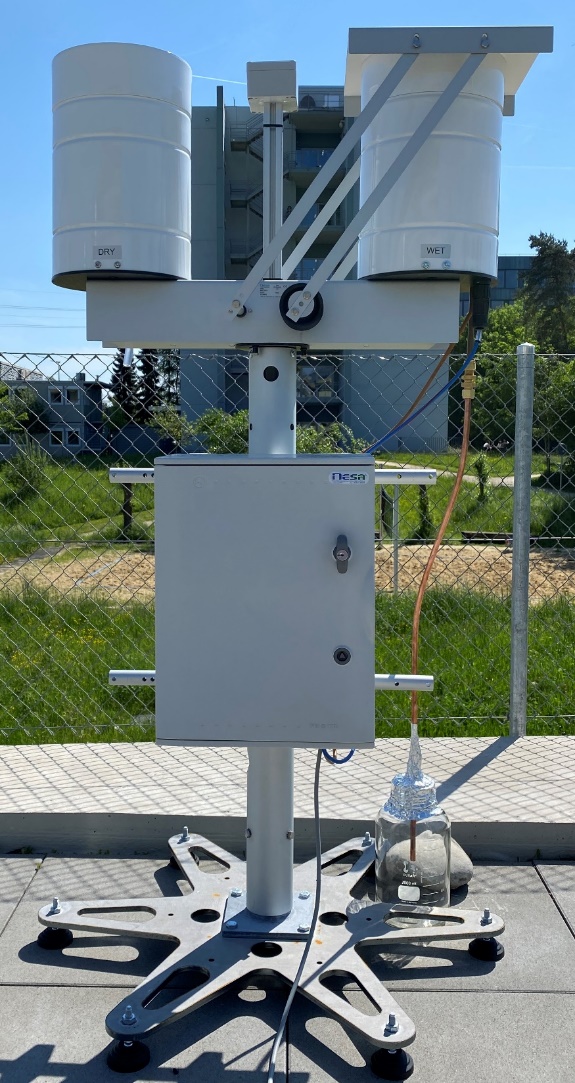 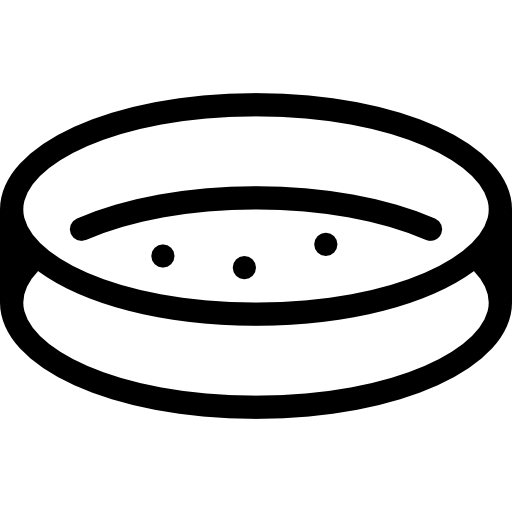 dry deposition
collected in glass bowl
71-77%
recovery of surrogate standards
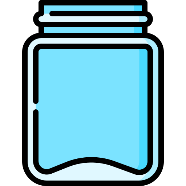 wet deposition
collected in glass bottle
18-57%
recovery of surrogate standards
8
Modified sampler for collecting wet deposition
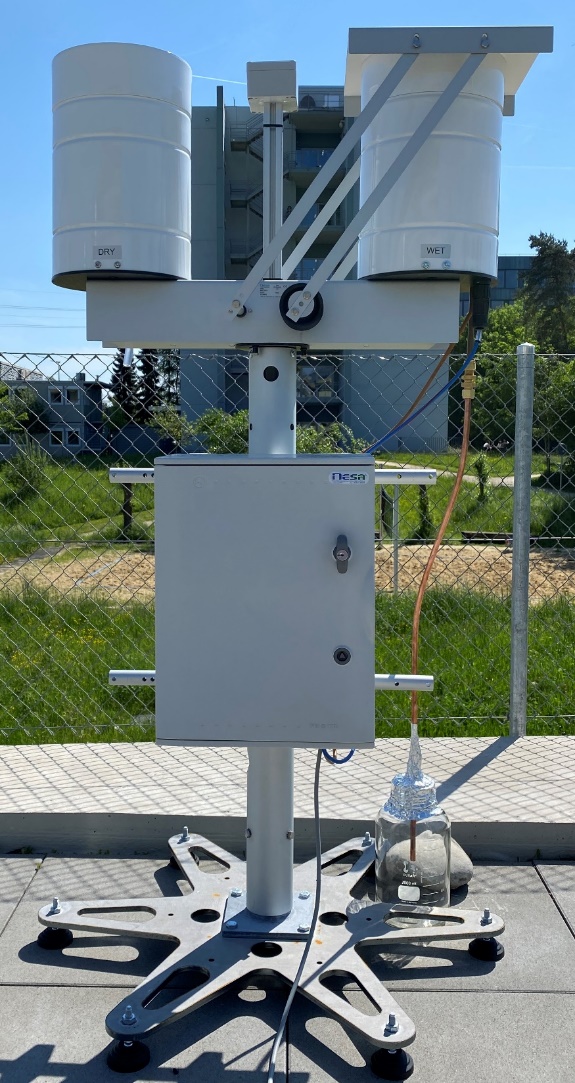 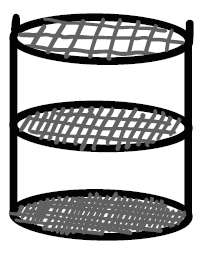 5 mm
200 µm
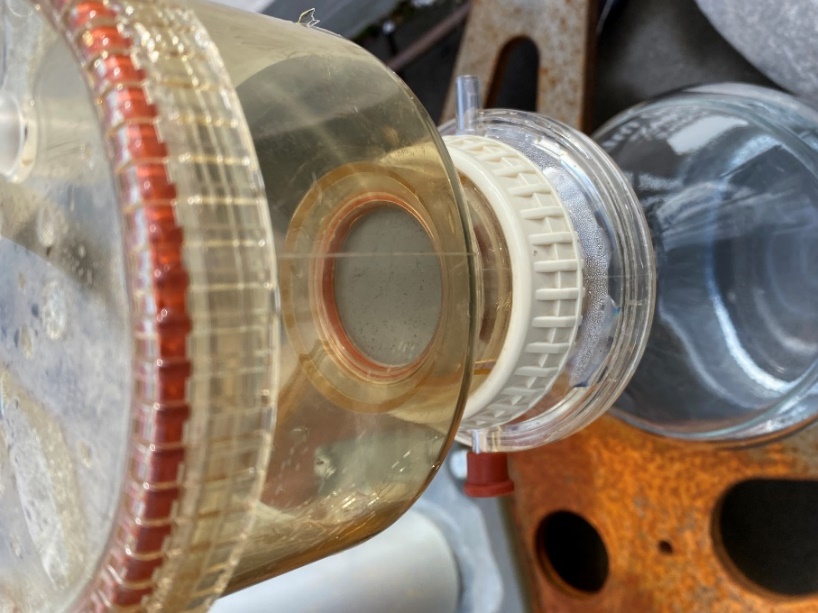 20 µm
collect size-separated particles 
Directly during sampling
<20 µm
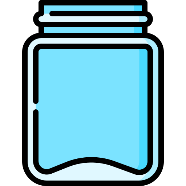 wet deposition
collected in glass bottle
test version of 
cascade filtration unit
(metal version is currently manufactured)
9
How are MP measured?
Vibrational spectroscopy: Fourier transform infrared (FTIR) (detection limit ~20 µm), Raman (1 µm)
(particle-based, non-destructive technique)
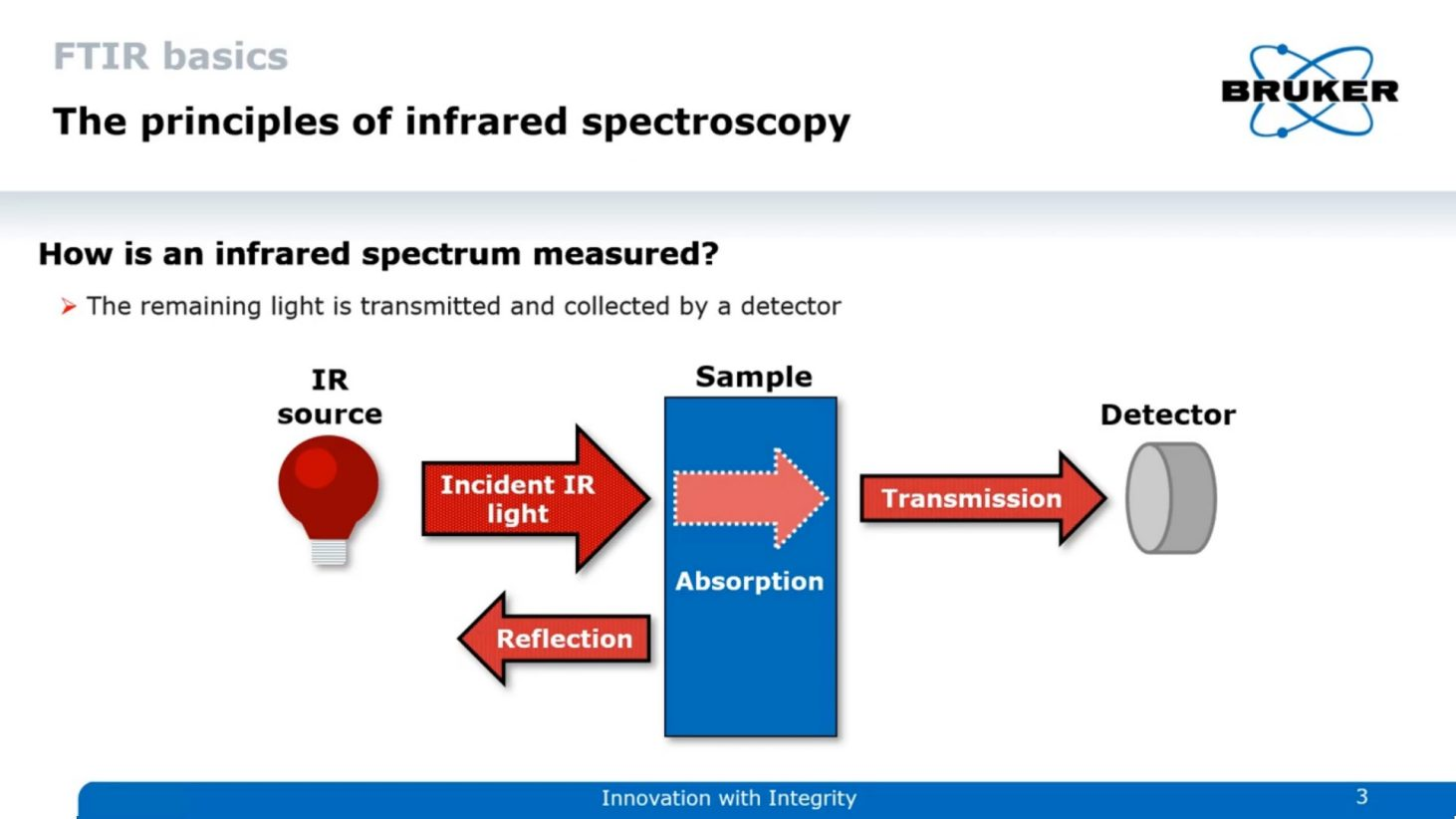 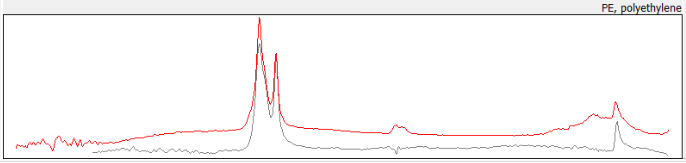 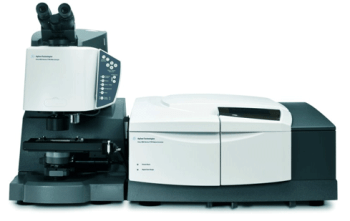 intensity (a.u.)
wavenumber (cm󠄂−1)
FTIR spectra of polyethylene (PE)
Figure by Bruker Corp.
Thermogravimetric methods: Pyrolysis-Gas Chromatography-Mass Spectrometry (Py-GC-MS), TED-GC-MS
(bulk-method)
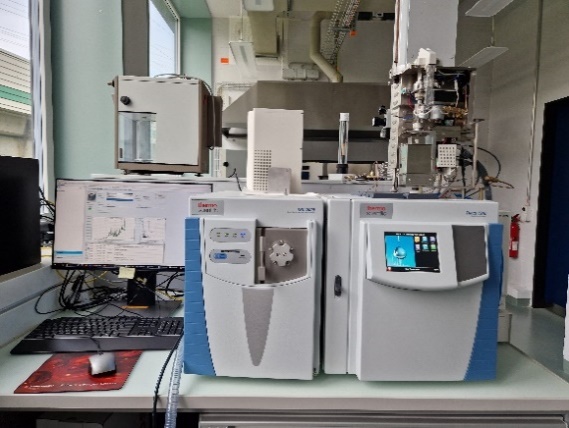 Py-GC-MS
Sample pyrolyzed at high temperature (in absence of oxygen)
Degradation products of different chemicals in sample are formed, separated and measured
Unique markers for different polymers are used to identify and quantify mass of polymers in sample
10
[Speaker Notes: Sample irradiated with IR light, response of particles at different wavenumbers are Fourier transformed to spectra, spectra matched with reference database
Sample pyrolyzed (heated in absence of oxygen), degradation products separated and their spectra analysed, spectra of unique markers used to determine mass of polymer]
Sample treatment and analytical chain
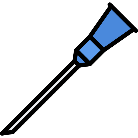 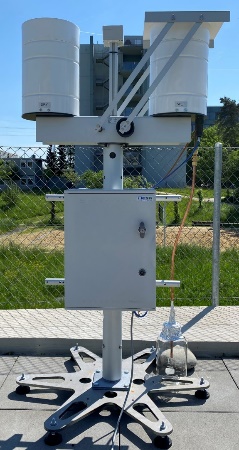 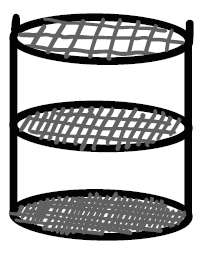 5 mm
extract particles
filtration
collect
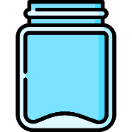 200 µm
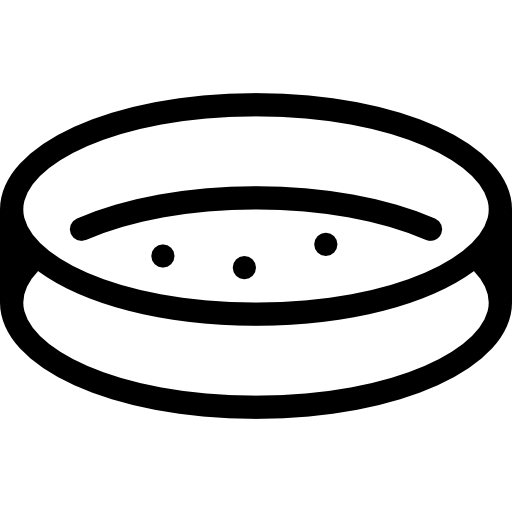 of interest
samples
20 µm
count and add 
reference MPs
to collection vessels
<20 µm
deposit particles onto filter
separate by size, density and
composition
take optical image of filter
> particle shape, size, color
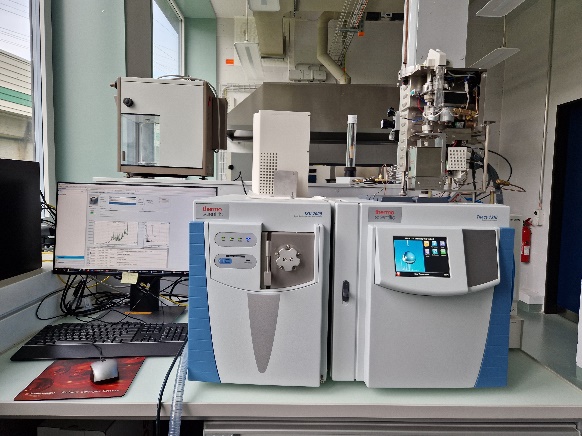 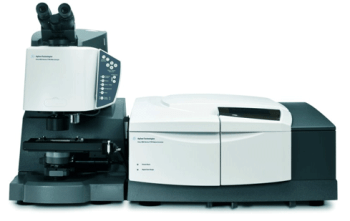 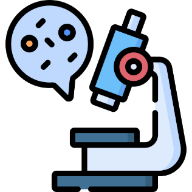 chemical analysis
cross-validate results
> identify polymer types
> calculate recovery rate
      of reference MPs
mass- vs. count-based
FPA-µ-FTIR
Py-GC-MS
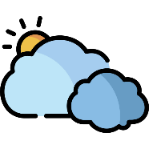 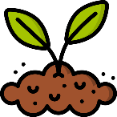 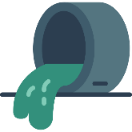 currently
11
[Speaker Notes: filtration]
Atmospheric dry deposition sample
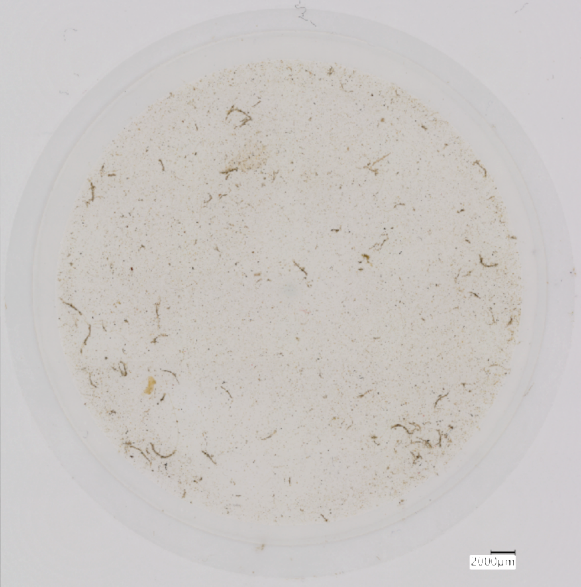 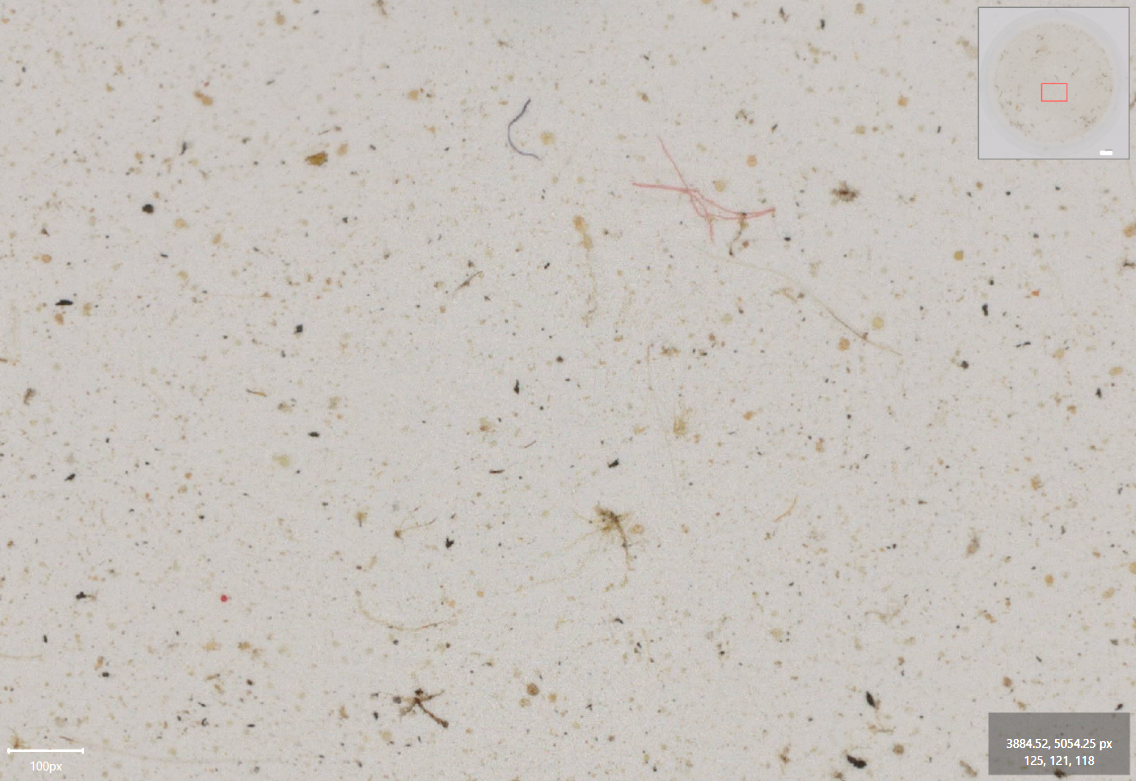 dust
natural or synthetic fiber?
pollen
plant fiber
reference MP
tire wear particle
2 mm
dry deposition on aluminium oxide filter (without sample treatment)
12
Atmospheric wet deposition sample
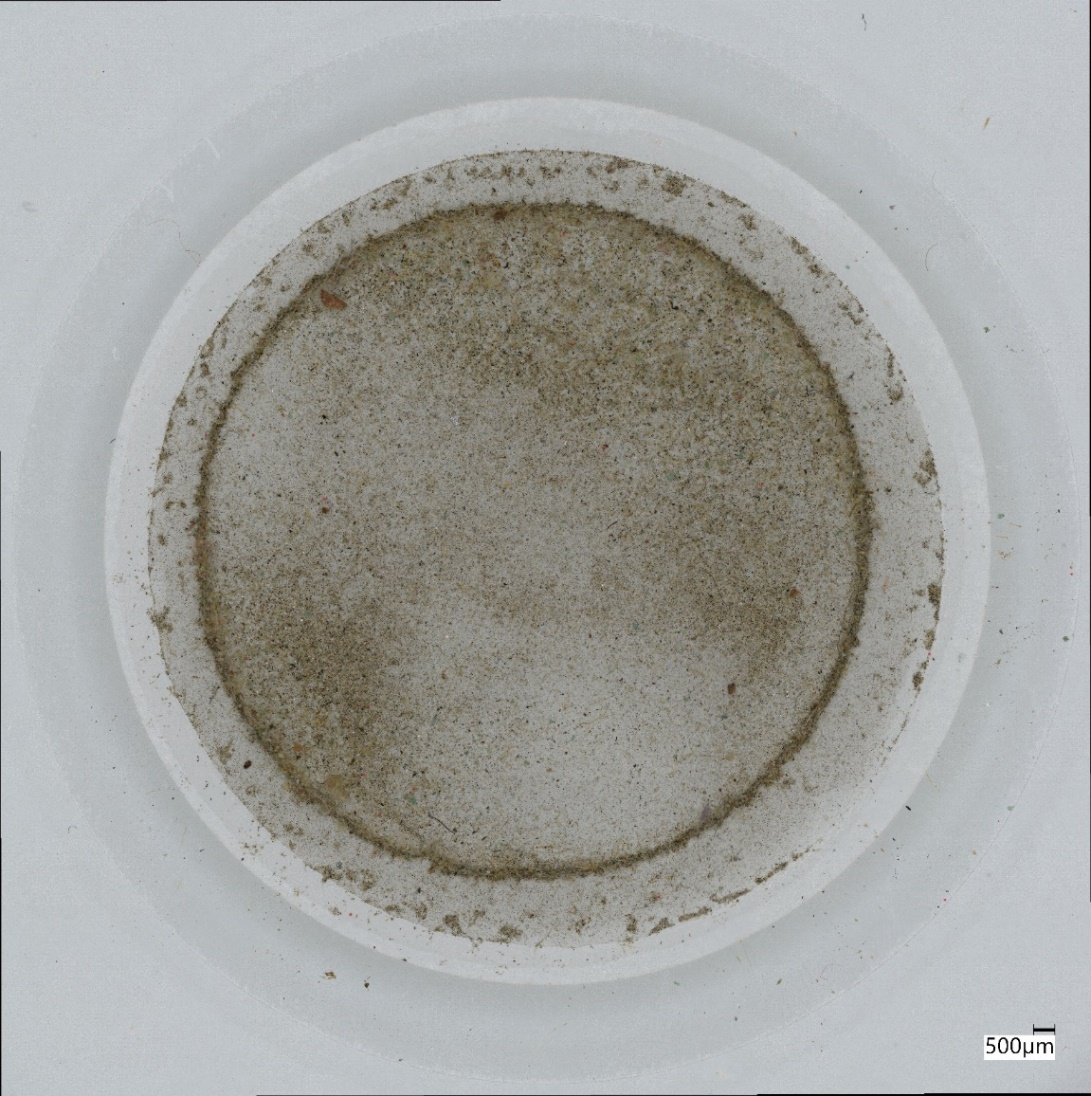 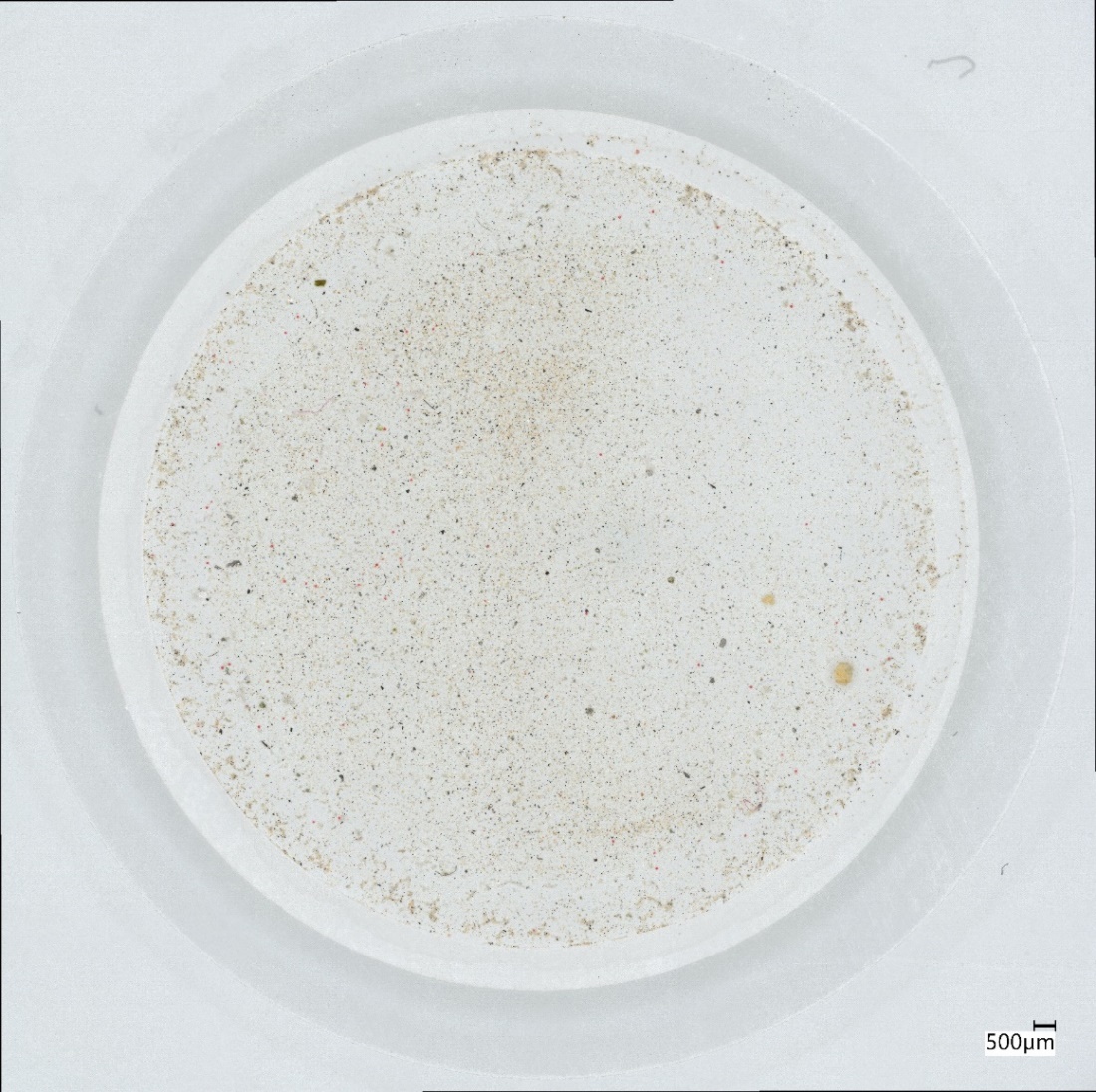 ve
oxidative treatment
without sample treatment
13
Atmospheric wet deposition sample
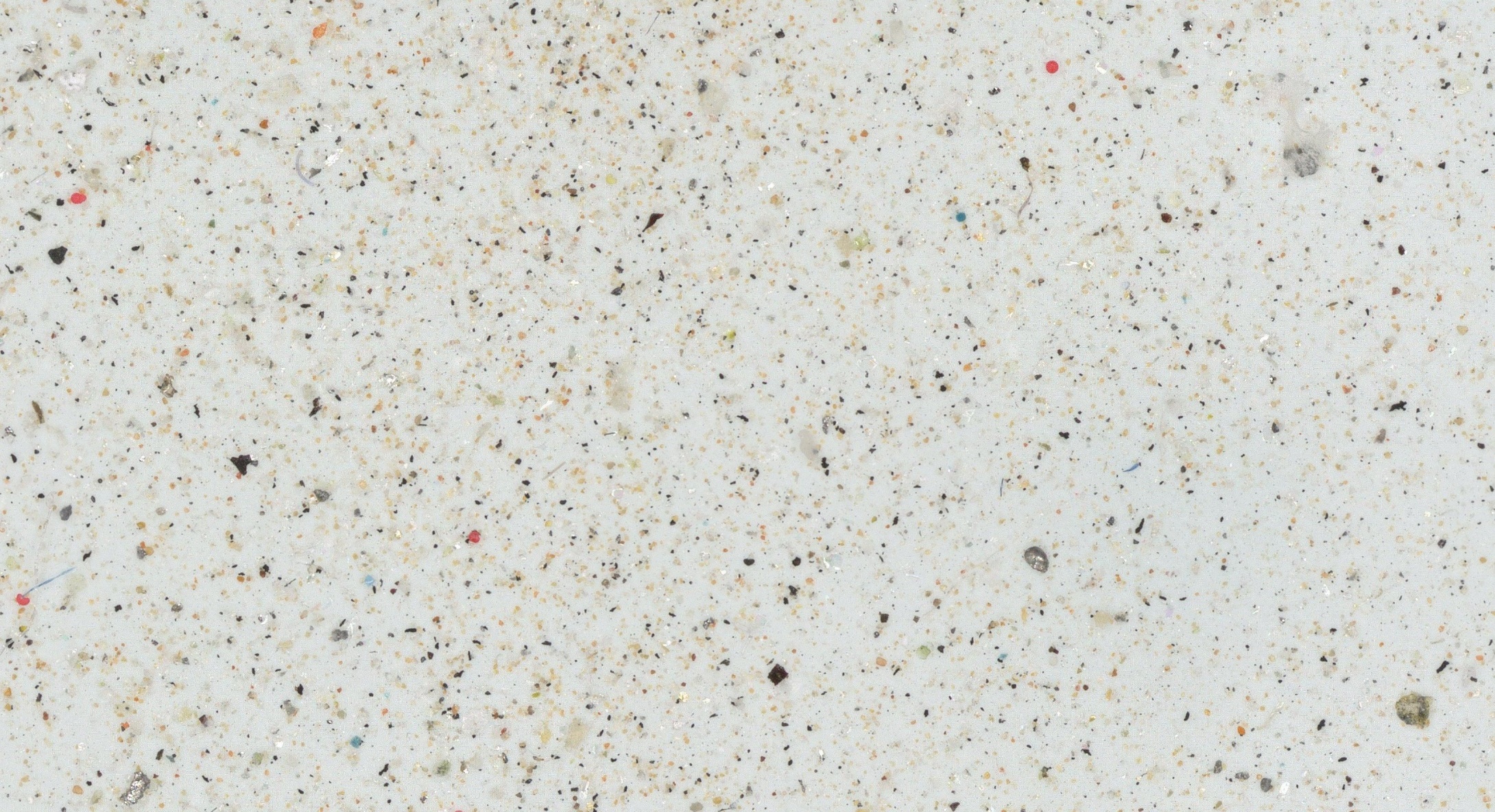 oxidative treatment
14
Chemical analysis using FPA-FTIR
⌀25-mm filter 
area = ~490 mm2
no. of FPA squares = ~4088
total no. of spectra = 16.8 million
1 FPA scan:
area = ~0.12 mm2
time = ~45 seconds
no. of spectra = 4096
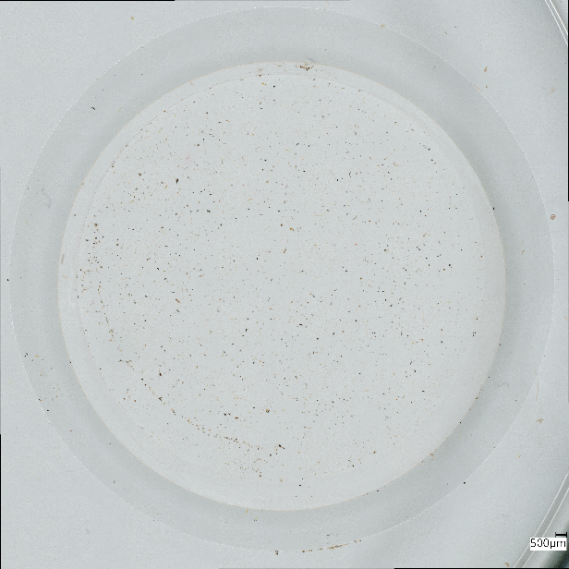 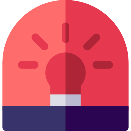 infrared beam
match with database
filter
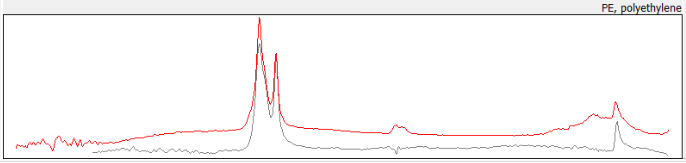 polyethylene (PE)
transmission
Intensity (a.u.)
wavenumber (cm󠄂−1)
mirror
Non-destructive technique
~ 3 days to analyze entire ⌀25-mm filter (1 sample)
for routine analysis
sub-sampling (~ 20%)
15
Example MP particle found in wet deposition
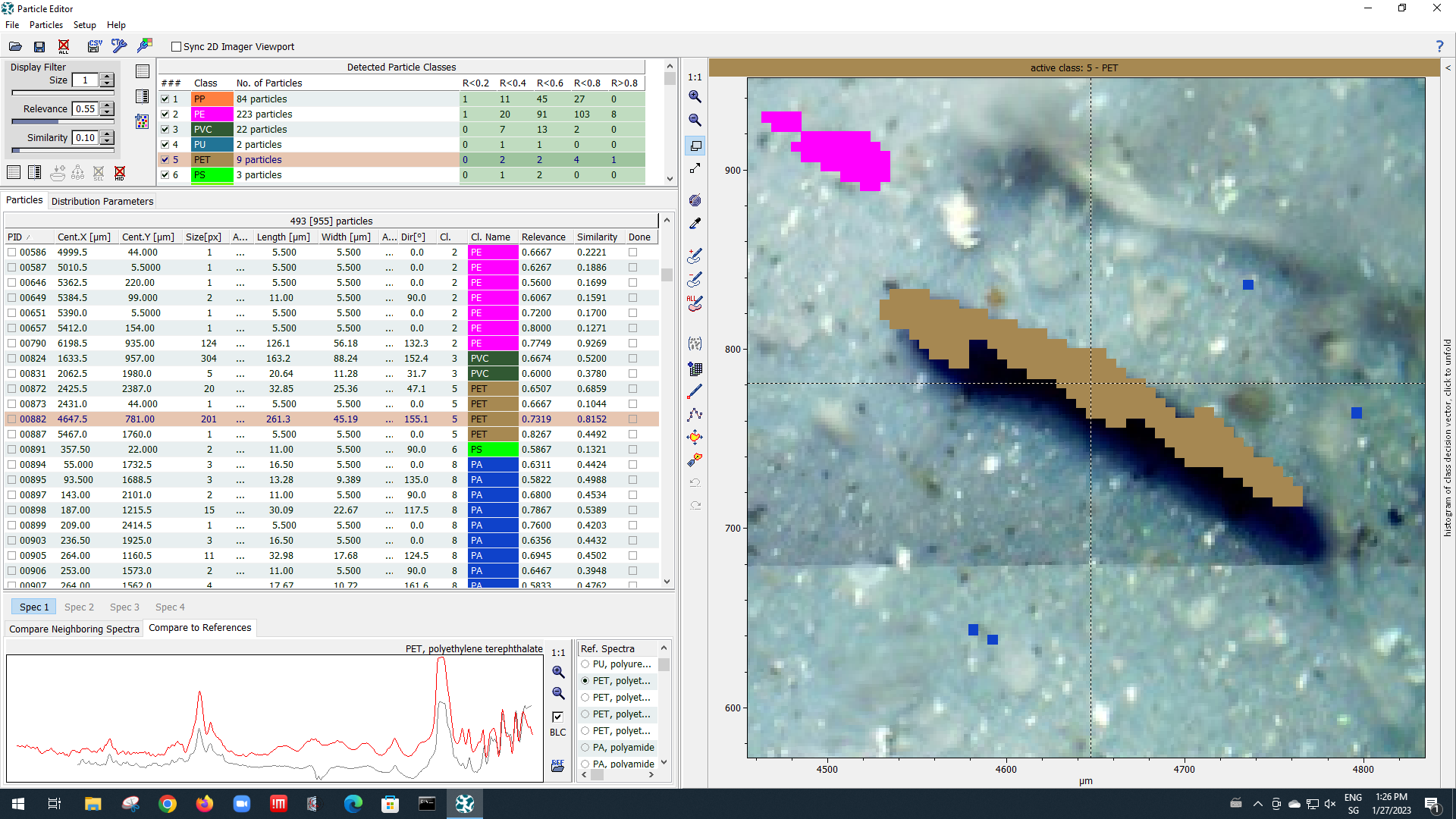 16
Deposition rate based on FPA-µ-FTIR
number of MPs identified
Deposition rate  =
(MPs / m2 / day)
fraction of filter analysed × sampling area × sampling duration
Σ (volume of particle × density of corresponding polymer)
Mass flux   =
(g / m2 / day)
fraction of filter analysed × sampling area × sampling duration
17
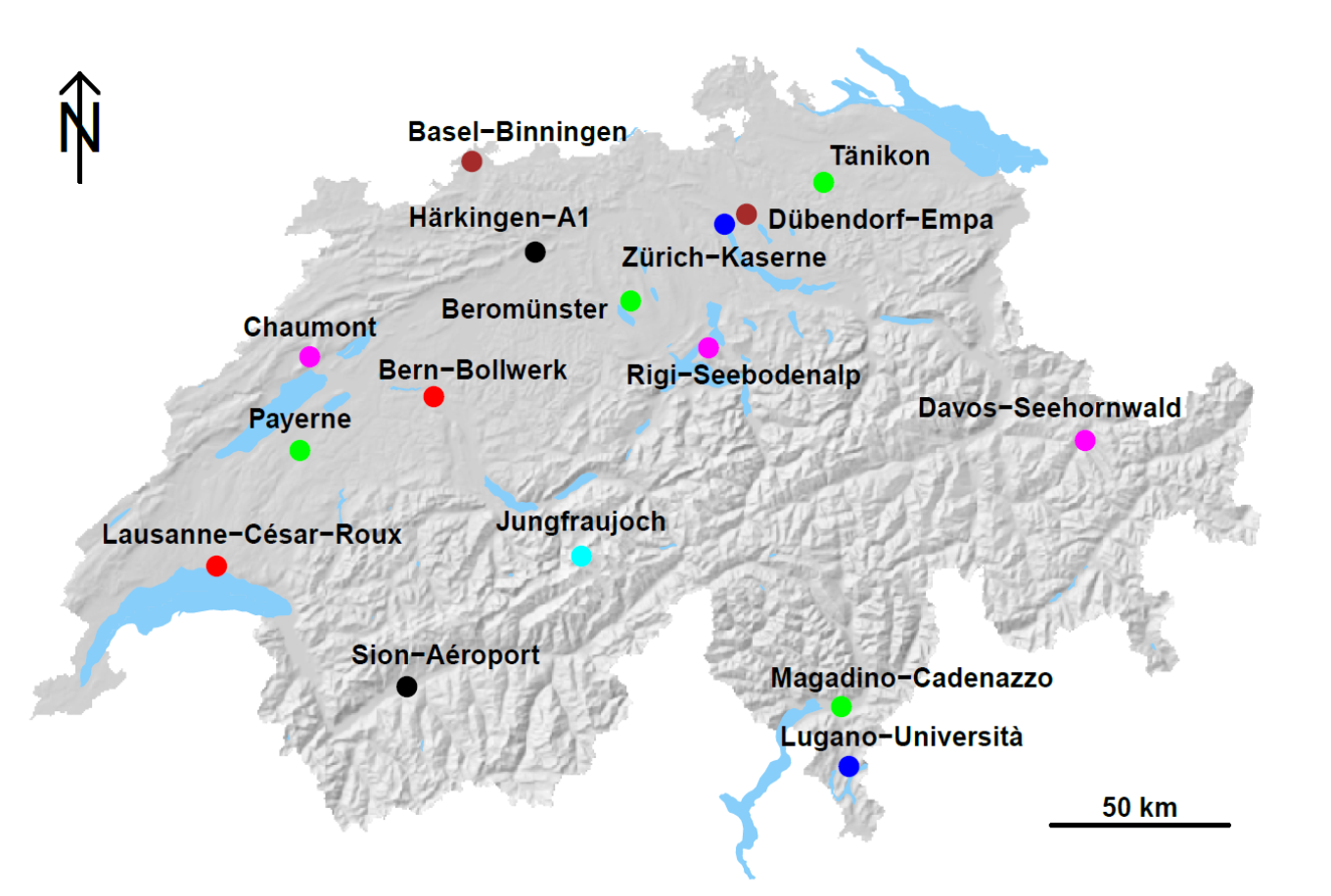 Dry deposition rate of MPs in Dübendorf
~50% of filter analyzed using FPA-µ-FTIR
  20 MPs detected
> polymer types: PP, PE, PET, PMMA, PA, PAN/ABS
> fragments and fibers
suburban
Deposition rate ~ 30 MPs / m2 / day
dry deposition
22 June – 26 July, 2022
however...
uncertainties with FPA-µ-FTIR measurements
18
Uncertainties with FPA-µ-FTIR measurements…
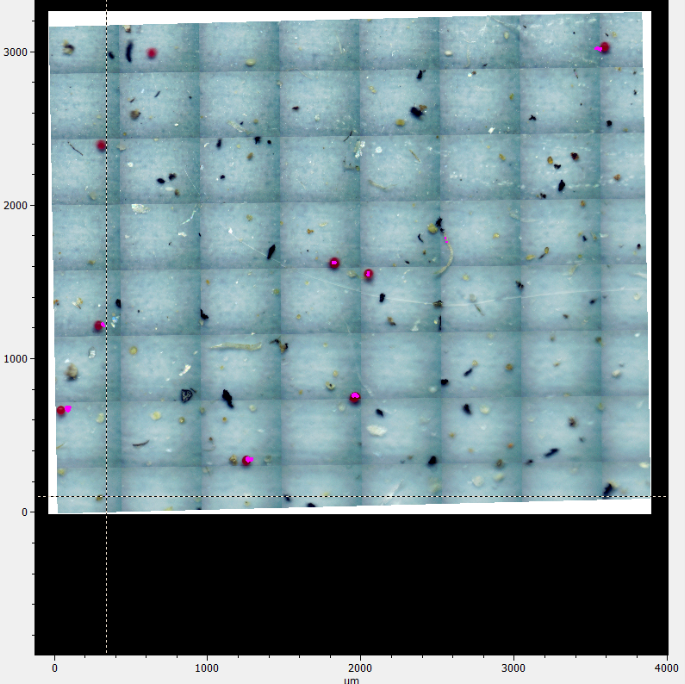 Detected reference particles
Undetected reference particles
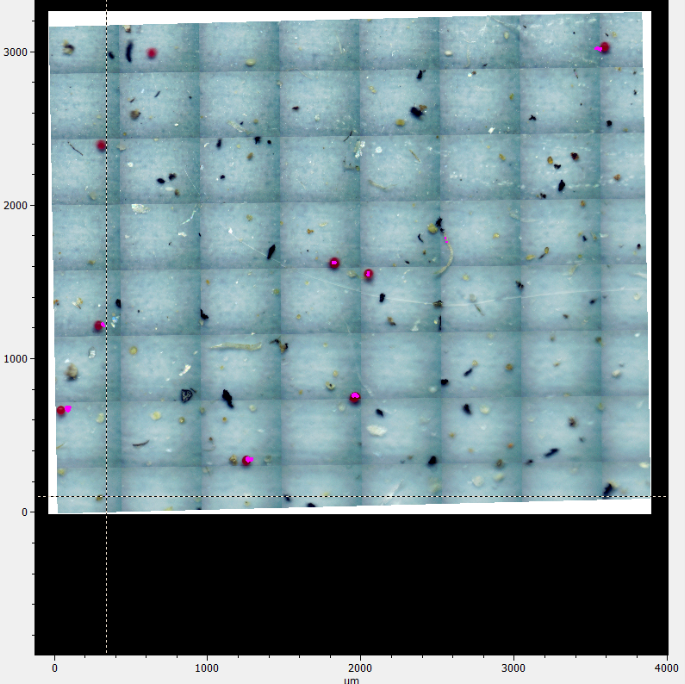 19
Summary
There is a lack of harmonized analytical methods for environmental microplastics
Results of available studies are therefore difficult to compare. Uncertainties of available studies are mostly unknown
For nanoplastics (< 1 mm) the situation is even worse
MP is transported through the atmosphere and deposited into the environment. The types and the amounts of MP depositing from the atmosphere are largely unknown
Effects of MP in the environment are also not well understood today
Research on environmental MP is needed
20
Thank you for your attention
Questions?
Many thanks to 
FOEN for supporting all three MP projects
Colleagues from Agroscope, Eawag and ETH Zurich
21
[Speaker Notes: dry deposition]
…due to slight bending of filter
Calibration done at one point
Measurements made over large areas
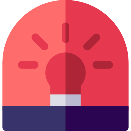 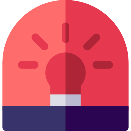 aluminium oxide filter
slightly bent
out of focus
microscope stage
22
Resolving the filter bending issue
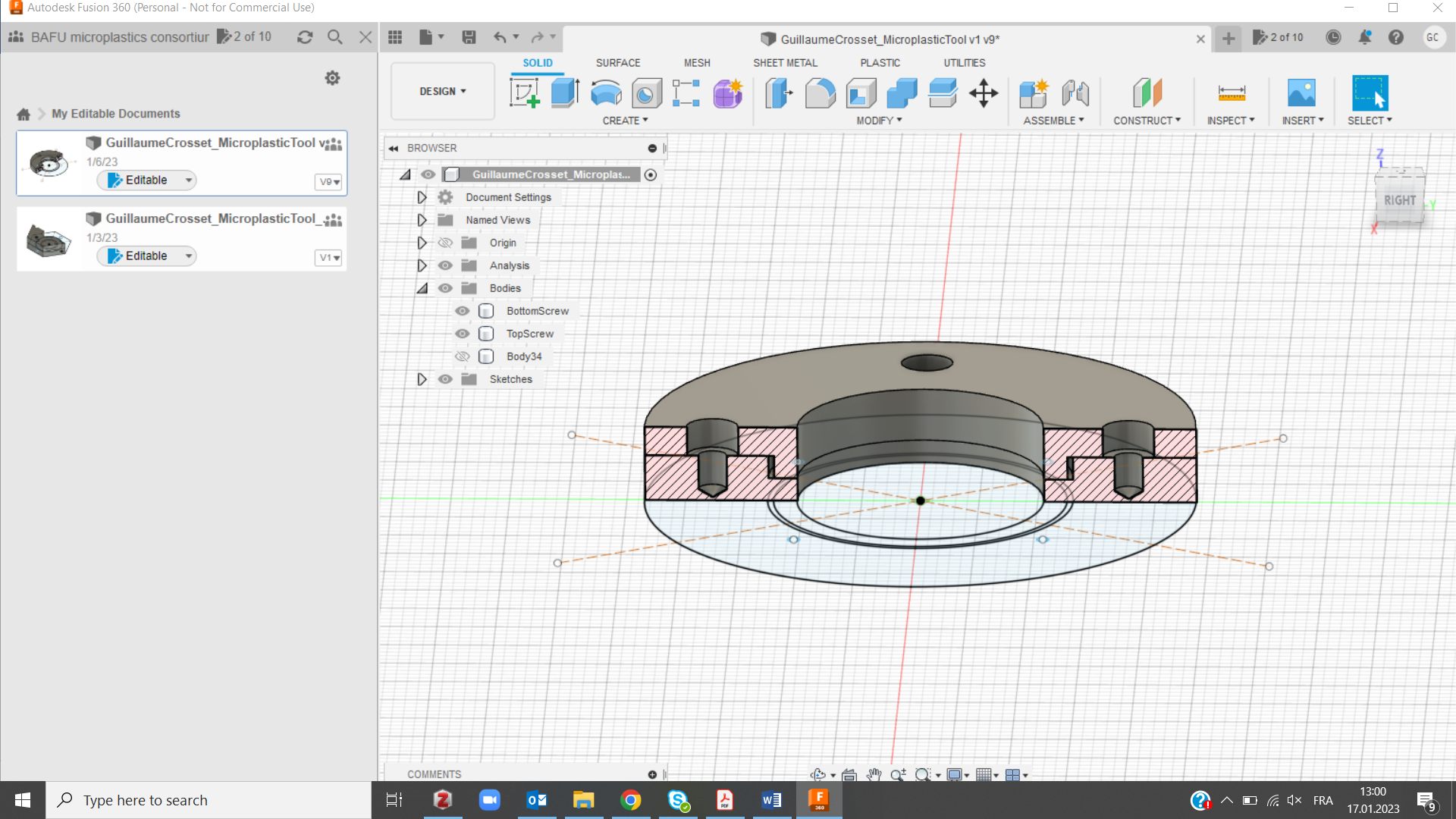 and/or use of calcium fluoride windows
(IR transparent material) to press filter
calcium fluoride window
aluminium oxide filter
calcium fluoride window
filter holder to flatten filter (in development)
Figure by Guillaume Crosset-Perrotin
23
Challenges with sub-sampling
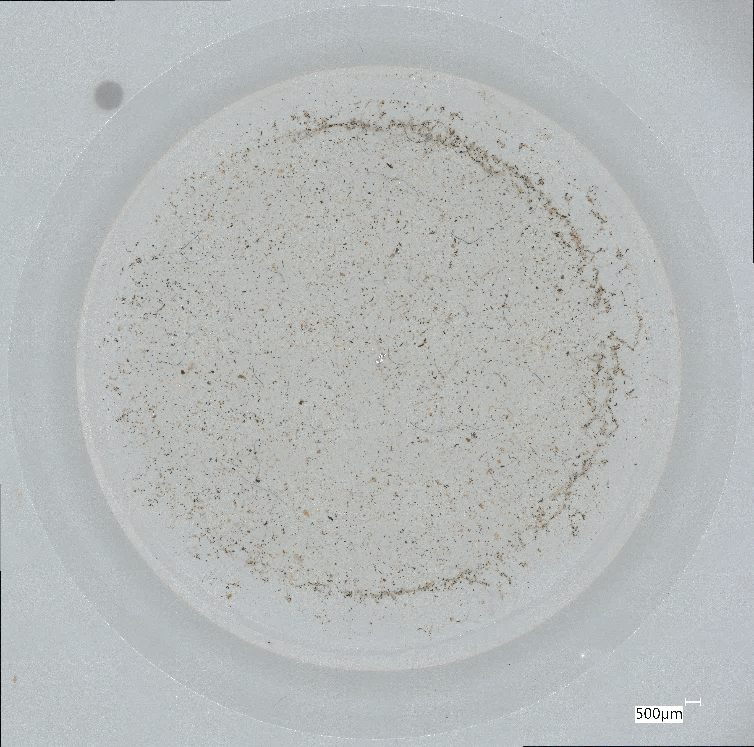 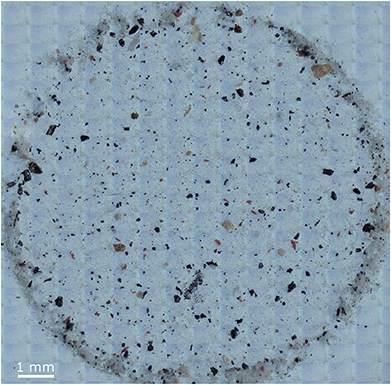 “Ring effect”
uneven distribution 
of particles on filter
resolve by using 
pressure filtration 
instead of 
vacuum filtration
(to be confirmed)
dry deposition, Dübendorf, 26 Jul – 17 Aug, 2022
Primpke et al. 2017
24